Hea laulumees, tule laulma Tartu Hansa Segakoori!                    Proovid toimuvad kolmapäeviti kell 18.00-21.00.                www.hansasegakoor.ee 
     Tartu Jaan Poska Gümnaasiumis Vanemuise tn 35               Info Eva tel:  529 1451
Meie dirigendid on 
Eva Kams ja Karin Herne
Alustame juba 4. septembril!
Käesoleval hooajal:
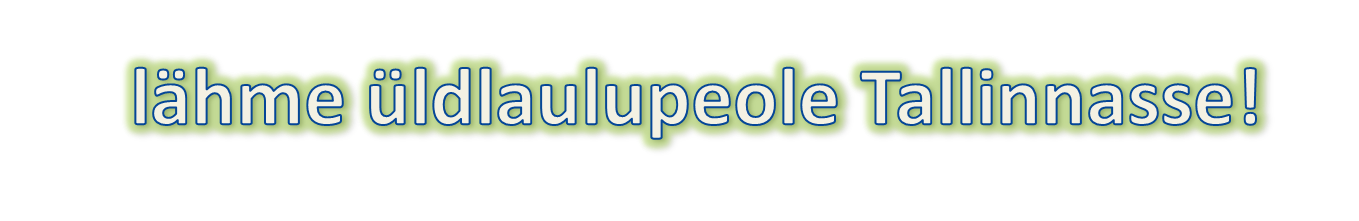 Käesoleval hooajal:
võtame osa festivalist Hispaanias!
Käesoleval hooajal:
Korraldame kontserte ja laulame jälle koos teistega!
Käesoleval hooajal:
On plaanis laululaagrid ja muud mõnusad ettevõtmised!
Kõike muud põnevat saad teada siis, kui tuled laulma meie koori!
Jääme pikisilmi ootama!